Τριτη δημοτικου Γ1
Πλάνο εβδομάδας
Τα βιβλία όπως και το ακουστικό υλικό του μαθήματος υπάρχουν στο φωτόδενδρο .
Unit 6 the emperor and his clothesβιβλιο μαθητη σελιδες 77-78βιβλιο εργασιων σελιδα 61
Day 1
Λέξεις για εκμάθηση 
Clothes ρούχα
Trousers  παντελόνι
Shirts πουκάμισα
Jackets ζακέτες
Suits κουστούμια
Shoes παπούτσια
Αντιγραφή και ορθογραφία
Βιβλιο μαθητη unit 7 lesson1 new wordsεργασιων  page 62day 2
Here εδώ
There εκεί
Dark σκούρο
Bright φωτεινό
Long μακρύ
Short κοντό
Empty Αδειο 
fullΓεματο
Fat Χοντρο
thinΛεπτο
Small μικρο
Big μεγάλο

Copy/ dictation
Βιβλιο μαθητη unit 7 lesson 1day 3new words
Change αλλάζω
Choose επιλέγω
Need χρειάζομαι
Look φαίνομαι
Have nothing δεν έχω τίποτα 
Wear φοράω
Σελιδα 79 80 βιβλιο μαθητη
This that these those grammar notes

This αυτό εδώ
That αυτό εκεί
These αυτά εδώ
Those αυτά εκεί
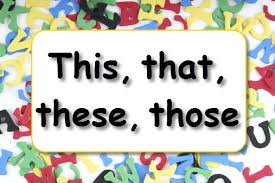